TRUCKING
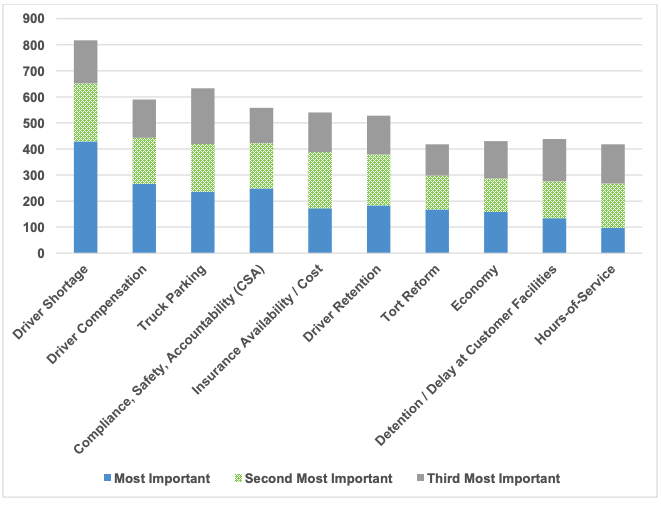 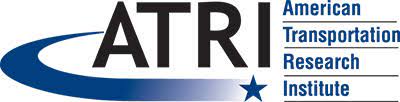 Driver Shortage
Age
Salary vs Responsibility
Public Perception

Insurance Cost
18% increase over the last 5 years
Nuclear Verdicts – 52% annual increase from 2010-2018 

Congestion
Customer Facilities
Highways
Ports
DRIVER v CARRIER